قسم علوم وتقنيات النشاطات البدنية والرياضية. المقياس:الميكانيك الحيوية الرياضية.المستوى : السنة 2 ليسانس.
أستاذ المقياس : د. رضوان    الموسم الجامعي :2020-2021
الهدف العام للمقياس
أن تكون  في نهاية دراستك لمقياس الميكانيك الحيوية قادرا على فهم الميكانيك الحيوية الرياضية ومختلف تطبيقاتها.
المحاضرة الأولى

مدخل إلى الميكانيك الحيوية
أهداف المحور الأول
الهدف الخاص
- أن تتعرف على مصطلح الميكانيك الحيوية وتفسر معنى الميكانيك الحيوية.
الأهداف الإجرائية:
- أن تتعرف  على مفهوم الميكانيك الحيوية بدقة.
- أن تتعرف على أقسام وأغراض الميكانيك الحيوية بشكل مختصر.
- أن تتعرف  على وظيفة و أهمية الميكانيك الحيوية بوضوح.
تمهيد
ما هي الميكانيك الحيوية
مفهوم الميكانيك الحيوية
أقسام الميكانيك الحيوية
أغراض الميكانيك الحيوية
ما هي وظيفة الميكانيك الحيوية
أهمية الميكانيك الحيوية
ما اهمية معرفة الميكانيك الحيوية
تمهيد:
إن من بين الشروط الأساسية للحياة بشكل عام هو التفاعل بين جسم الإنسان والبيئة المحيطة به والذي يمكن تحقيقه من خلال قيام الفرد بالعديد من الحركات البسيطة والمعقدة وذلك من أجل القيام بمختلف واجباته اليومية، مما يدل على مدى أهمية الحركة (Mouvement) بحيث ذهب العديد من الباحثين إلى أن الحركة هي جوهر الحياة وهي أساس الأفعال الحيوية للإنسان ولولاها لما تمت الحياة.
ولذلك فان مثلث حركة الجسم سواء كان في الحياة اليومية أو خلال مزاولته لمختلف الفعاليات الرياضية أحد أهم اهتمامات العديد من العلماء والدارسين وخاصة في المجال الرياضي من الجانب التربوي والنفسي. ..أو الجوانب البيولوجية وذلك من أجل تحديد أهم العوامل التي تساعد الرياضي على الأداء الحركي بصورة جيدة والعمل على تطويرها وتثبيتها والكشف عن المعيقات التي تحول دون الوصول إلى أفضل الإنجازات الحركية وفق المعايير المحققة في المنافسات.
 وسوف نتطرق في هذا الجانب إلى النقاط المهمة في هذا المجال و الإطلاع على أهم المحاور لهذا المقياس في المجال النظري و التطبيقي الذي يخص الرياضة أو بالعموم التربية البدنية و الرياضية.
ما هي الميكانيك الحيوية
what is biomechanics
الاساسيات الميكانيكية لعلم الاحياء وخاصة ما يتعلق بالنشاط العضلي ودراسة المبادئ ذات العلاقة.
تطبيقات القوانين الميكانيكية على تركيب الاحياء وخاصة ما يتعلق بالجهاز الحركي لجسم الانسان.
دراسة تركيب ووظيفة الاجهزة الحية بوساطة الطرائق الميكانيكية.
هي ذلك العلم المعني بالقوى الداخلية والخارجية الفاعلة على جسم الانسان وما تحدثه هذه القوى من تأثير.
مفهوم الميكانيك الحيوية :
الميكانيك الحيوية هو تعريب لمصطلح «البيوميكانيك» ويعد في مقدمة العلوم التي اهتمت بدراسة حركة وسكون الاجسام باختلاف الأحجام والخصائص كما تناولت دراسة وتحليل الأداء الحركي الانساني ضمن إطار العوامل البيولوجية والفسيولوجية للمشكلات الحركية التشريحية والفيزيائية والنفسية من أجل الوصول إلى أنسب الحلول الميكانيكية المطروحة للبحث وتقييم نتائجها باختلاف متطلبات الأداء الحركي للفعالية أو المهارة المراد دراستها.
و مصطلح "الميكانيك الحيوية "  أطلق على المادة كتعريف للمصطلح اليوناني بيوميكانيك Biomécanique 
ويتكون هذا المصطلح من كلمتين يونانيتين هما بيو Bio، ومعناها الحياة، أي الجانب العضوي الذي له تأثير مباشر في الحركة.
وميكانيك Mécanique ومعناها علم الميكانيك ،أي القوانين الميكانيكية الثابتة التي تحد من الحركة.
و الميكانيك الحيوية الرياضية علم يدرس حركة الانسان في المجال الرياضي من  الجانب الميكانيكي البحت بمعنى القانون الميكانيكي الذي يمد الحركة ، والجانب العضوي الذي له التأثير المباشر في الحركة اذ أن الارتباط الوثيق بين هذين الجانبين لدراسة الحركة الرياضية يؤدي الى الوصول بالأداء نحو الافضل من خلال ايجاد التكنيك الأمثل وهذا ما يعني به علم البيوميكانيك .
هو العلم الذي يهتم بتحليل حركات الانسان تحليلاً يعتمد على الوصف الفيزيائي  )الكينماتيك(  بالإضافة الى التعرف على مسببات الحركة الرياضية )الكينتيك) ، بما يكفل اقتصاداً وفعالية في الجهد وتعرف أيضا " بانه العلم الذي يبحث عن تأثير القوى الداخلية والخارجية على الأجسام الحية ،ونعني بالقوة الداخلية «العضلات والأربطة والأعصاب « ، أما القوى الخارجية فهي «الجاذبية الأرضية ومقاومات الوسط وقوى الاحتكاك وردود فعل الأرض .....وغيرها من القوى الطبيعية التي تؤثر على الكائنات الحية من حيث الحركة.
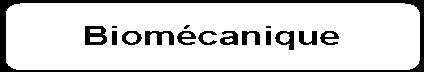 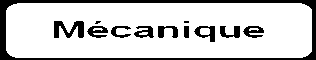 الشكل رقم 1 يبين مفهوم البيوميكانيك
- الميكانيك
 أما الميكانيك فهو العلم الذي يختص بدراسة الحركة والقوى المسببة لها بحيث يجيب على العديد من التساؤلات والتي من بينها:
ماذا يحدث؟ و إلى أي مدى يمكن أن يحدث؟ و بالإجابة عليها يمكن تحديد مسببات حركة الأجسام والعوامل التي تحكمها.
ويجب الإشارة إلى أنه يجب التطرق في هذا الجانب إلى أهم المحاور الرئيسية لهذا العلم حتى يمكننا من تحديد الإطار النظري الذي يهتم بدراسة الحركات الرياضية بحيث تتمثل تخصصات ومجالات 
 الميكانيكا فيما يلي :
                         الميكانيك الكمية ، الميكانيك النسبية ، ميكانيك الموانع
                         ميكانيك المرونة والليونة ، ميكانيك الأجسام الصلبة.
أما دراسة ميكانيك الأجسام الصلبة:
هي الأفضل استخداما عند وصف أو شرح الحركة التي يقوم بها الفرد خلال أدائه الحركي في المجال الرياضي، ولهذا تعتبر دراسة المفاهيم والقوانين الأساسية في ميكانيك الأجسام الصلبة الأساس في دراسة البيوميكانيك الرياضي الذي يهتم بدراسة وتحليل الحركات خلال أداء المهارات الرياضية سواء خلال التدريب أو خلال حصص التربية البدنية والرياضية أو خلال المنافسات الرسمية إضافة إلى بعض المفاهيم الأساسية في ميكانيك الموائع وذلك بالنظر على أنه هنالك بعض الفعاليات الرياضية التي تمارس في الوسط المائي مثل السباحة والغطس...
أقسام الميكانيك الحيوية
الميكانيك الحيوية هي أحد أشكال الميكانيك الاساسية ، إذ تأتي الميكانيك الحيوية من علم ميكانيك الأجسام اللينة غير المنتظمة باعتبار أن جسم الإنسان يخضع إلى هذا النوع من الميكانيك والتي هي أصلا لها نوعين الميكانيك الثابتة والميكانيك المتحركة ، وتضم الميكانيك المتحركة (كينماتيك و كينتيك) الإنسان الحيوي التي تدخل فيها العديد من العوامل الانتروبيومترية والبدنية كالحجم والشكل والوزن والقوة ...الخ .
وينقسم علم الميكانيك الى قسمين هما:
أولا: الأستاتيك أو(الميكانيك الثابتة) :وهو فرع من الميكانيك الذي يبحث في سكون الأجسام تحت تأثير مجموعة من المؤثرات تسمى القوى وتوصف القوى التي لا تغير في حالة الجسم بأنها متزنة ويقال للجسم أنه في حالة توازن تحت تأثيرها ولذلك فإن الأستاتيكا تسمى أحيانا (علم توازن الأجسام).
ثانيا: الديناميك أو (الميكانيك المتحركة):و هي فرع الميكانيك الذي يبحث في حركة الأجسام الصلبة و اللينة وتنقسم الديناميك إلى قسمين رئيسيين:
الكينماتيك: هو دراسة الحركة دراسة وصفية من حيث الزمان والمكان دون التطرق الى القوة المسببة لها، وأن الخصائص الكينماتيكية لحركة الانسان تُحدد من خلال دراسة الشكل الخارجي الهندسي ورسم المسار الحركي للإنسان في الفضاء وتغيراته في الزمن ، أي يهتم بالجانب المظهري أو الشكلي مثل  (المسافة، الزمن، السرعة) ورسم مساراته .
(الحركية هي وصف مكاني مؤقت للحركة)
Cinématique : observer le mouvement
الكينتيك : علم يعنى بدراسة أسباب الحركة والقوي المصاحبة سواءً كانت ناتجة عنها أو مُحدِثة لها ويبحث في مسببات  الحركة ونتائج الانقباض العضلي وعلاقته بمثالية الأداء.
Cinétique : comprendre l’origine du mouvement
وعلى هذا الأساس فإنه من واجب هذا العلم:
1 التعرف على الأسس الميكانيكية للنشاط العضلي البيولوجي ودراسة العلاقات الخاصة بها. 
2- تطبيق القوانين الميكانيكية على الجهاز الحركي للإنسان.
3- دراسة العلاقات المتبادلة بين القوى الداخلية والخارجية المؤثرة على جسم الإنسان وتوافق تأثيرها أثناء الأداء.
كما يجب الإشارة إلي أن الميكانيك الحيوية لم تتطور في الحقيقة عن الميكانيك وحدها و إنما هي أحد العلوم الحديثة التي تطورت متأثرة بمجموعة من العلوم الأخرى " كعلم التشريح، الفسيولوجيا، والفيزياء....
أغراض الميكانيك الحيوية
إن التمارين الرياضية هي الوسيلة الرئيسية الوحيدة لتحليل أغراض النشاط البدني ، ولا يمكن ممارستها ممارسة سليمة إلا إذا كانت قد بحثت من جميع الجوانب .
وانطلاقا من هذا المفهوم تحددت أغراض الميكانيك الحيوية كالأتي :
- وضع البحوث الخاصة بالأداء الرياضي الأنسب ، ومعنى ذلك ايجاد أنسب الحلول الميكانيكية لتحقيق هدف الحركة الرياضية .
- تعميم المعلومات المكتسبة عن التكنيك الأنسب لأنواع الرياضات المتعددة ووضعها في صورة أسس ثابتة للميكانيك الحيوية بما يؤدي إلى خدمة التكنيك الرياضي الأنسب .
-ايجاد طرق سهلة لبحث الحركة الرياضية ( الاختبارات الرياضية التي تساعد المدرس والمدرب في تحديد الأخطاء واكتشافها موضوعيا اثناء الحركة الرياضية).
-الاستناد على استخدام أسس الميكانيك الحيوية في التدريبات الخاصة الهادفة إلى القدرات البدنية والنفسية المطلوبة مثل (القوة، السرعة ، رشاقة الجسم ، القدرة على  رد الفعل وسرعته)
ما هي وظيفة الميكانيك الحيوية
تحديد القوى الداخلية والخارجية الفاعلة على جسم الانسان وكيفية تحرك اطراف ذلك الحسم خلال اداء مهارة حركية.
محاولة تحسين الاداء عن طريق تطوير اساليب اداء جديدة.
الكشف عن  مصدر او اصل الخطأ في الأداء.
يوفر اساسا منطقيا ومقبولا لتقويم مختلف اساليب الاداء و تقويم التعلم كميا ونوعيا على وفق اسس موضوعية وربط مظاهر الاداء بمسبباته الضمنية
بناء النماذج الحركية النظرية والتطبيقية للفعاليات الرياضية.
تزويد المعرفة بالتعلم الحركي للمعلمين بالقدرة على اصدار احكام مقبولة ومنطقية فيما يتعلق بطرائق التدريس،المدة،التكرار،وطبيعة التطبيق
اختيار الاسلوب المناسب للأداء.
أهمية الميكانيك الحيوية:
الواضح أن الأسس البيوميكانيكية طبقت عن طريق العلماء والمهنيين في العديد من المجالات المعنية تحت مشاكل ارتبطت بصحة جسم الانسان وأدائه .معرفة بناء المفاهيم البيوميكانيك هي أيضا ضرورية من أجل تكوين مدرس التربية البدنية والرياضية ، وأخصائي العلاج الطبيعي ، والمدرب .
بالنسبة لمحتوى التعليم في البيوميكانيك فلقد أسست التجهيزات لفهم الأسس الميكانيكية وكيف يمكنهم تطبيقها في تحليل حركات جسم الانسان. 
معارف المحلل لحركة جسم الانسان سوف تجعله قادرا على إيجاد الاجابة للأسئلة المرتبطة بالميكانيك الحيوية ، كأن نقول:
 ما هي المبادئ البيوميكانيكية المرادفة لتمرينات آلات المقاومة ، هل من الممكن الحكم على الحركات أنها أكثر أو أقل اقتصادا من خلال الملاحظة البصرية ؟ ما هي الطريقة المثلى والآمنة لرفع شيء ثقيل ؟ عند أي زاوية سوف يكون رمي الكرة لأقصى مسافة ؟
ما هي الاستراتيجيات التي تُمكن لاعب الجمباز على عارضة التوازن توظيف أقصى توازن؟
ما اهمية معرفة الميكانيك الحيوية
المعلم: ان النجاح الذي يحققه معلمو التربية البدنية والرياضة مرتبط بمعرفتهم بأسلوب الاداء والتعليم وطرائق التدريب ذات العلاقة والعلوم التي بنيت عليها ومن اهمها البايوميكانيك والتعلم الحركي وفسيولوجيا الجهد البدني كي لا يستخدم التخمين في الاحكام النقدية وتعليم المبتدأين مبادئ الميكانيكا الحيوية
المدرب: يعمل على مستويات متقدمة اكثر ولهذا لا يتوقف اهتمامه على المبادئ الاساسية بل يتعداها الى المعرفة التفصيلية
اللاعب: مع ارتقاء المتعلم او زيادة عمره وتحسن خبرته يمكن للإشارات اللفظية وتحليل الحركة المساعدة اكثر في زيادة فهم هدف ومعنى المهارة وإعطاء ابعاد جديدة لها